Поделки из бумаги 4 класс. Объемный цветок хризантемы.
Для создания объемной аппликации цветка хризантемы нам понадобится:- лист двухсторонней цветной бумаги оранжевого цвета;- картон салатного цвета;- линейка;- простой карандаш;- ножницы;- клей-карандаш.
Первый шаг. С помощью простого карандаша и линейки расчертим лист цветной бумаги на одинаковые квадратики со сторонами пять сантиметров каждый.Второй шаг. Далее вырежем все квадратики по контуру. Всего для изготовления одного цветка нам понадобится двадцать пять - тридцать штук.Третий шаг. Затем каждый квадратик сворачиваем в кулечек и склеиваем. Эти кулечки станут лепестками нашей объемной хризантемы.
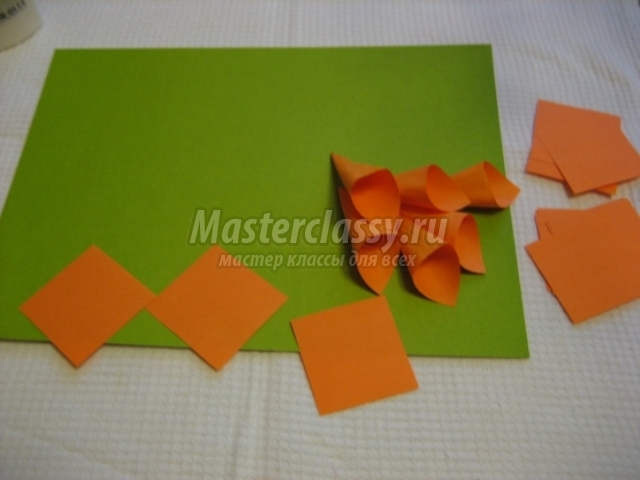 Четвертый шаг.  После этого на картонной основе или листе плотной бумаге салатного цвета, приклеиваем по круги первый ряд кулечков, так чтобы в диаметре  у нас получилась деталь восемь-десять сантиметров.Пятый шаг. Сверху на первый слой кулечков-лепестков наклеиваем второй, так чтобы каждый лепесток второго ряда лежал между двумя лепестками первого.  По такому же принципу приклеиваем, и все остальные детали и получаем готовый объемный цветок  хризантемы.
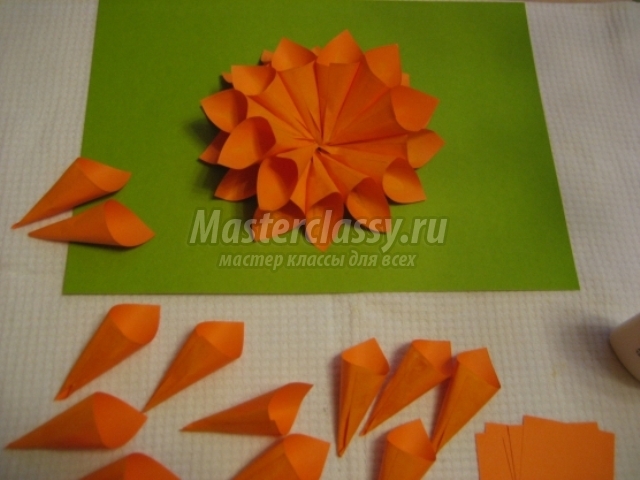 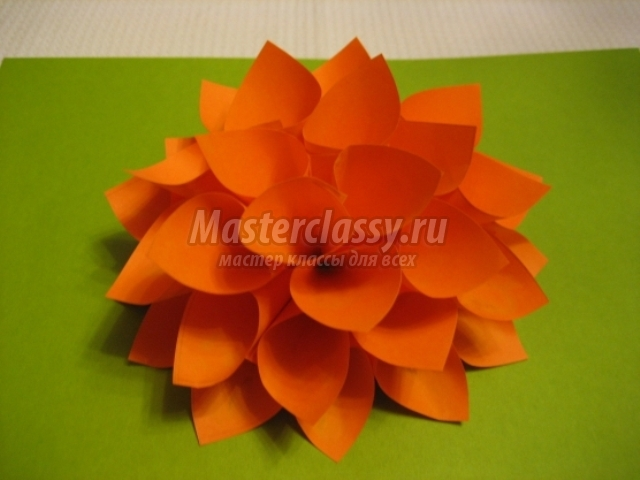